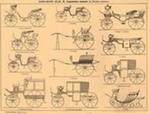 История колеса
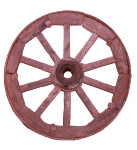 Известно, что первые колеса были сделаны в Месопотамии (современный Ирак) в 8500 - 8000 годах до нашей эры.
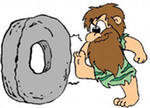 Они были двух видов: гончарный круг и колесо для телеги. Гончарный круг был предком наших шкивов, водяных колес, шестерен часового механизма.
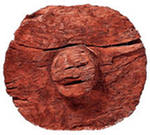 В 2000 году до н.э. конструкция колеса совершенствуется: появляются спицы, ступицы и гнутый обод.
Во втором тысячелетии до нашей эры в Юго-Западной Азии изобрели колесо со спицами.
Позднее, в 1-м тысячелетии до н.э. кельтами для увеличения прочности колёс своих колесниц стали применять металлический обод, который затем в транспортных машинах был заменен резиновыми шинами для амортизации.
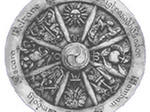 Изображения салазок с  колесиками 3000 г. до н.э. найдены в Междуречье в шумерском городе Урук.
Лишь 2000 лет назад изобрели переднюю управляемую ось, с помощью которой экипаж мог поворачивать влево и вправо.
Первыми экипажами были крестьянские телеги, военные колесницы, царские катафалки и священные телеги богов.Ранние повозки и колесницы были 2-х или 4-х колёсными. Передняя и задняя оси крепились к корпусу, оси не могли двигаться, экипаж не мог делать крутых поворотов.
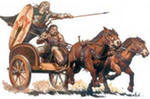 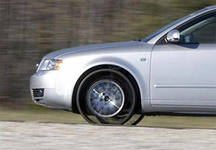 Колесо современного автомобиля состоит из двух основных компонентов: резиновой шины и металлического диска, на который она надевается.
На современных автомобилях используются бескамерные шины. Воздух в них накачивается в пространство между покрышкой и колесным диском. Бескамерные шины более удобны и надежны в эксплуатации.
Колесо является одним из основных составляющих частей автомобиля и оказывает большое влияние на такие эксплуатационные свойства автомобиля, как устойчивость, безопасность, комфортабельность, экономичность, управляемость.
Презентацию подготовила:
Курицына Е.В. – учитель начальных классов БОУ СОШ №73 города Омска


    Презентация опубликована на сайте - viki.rdf.ru